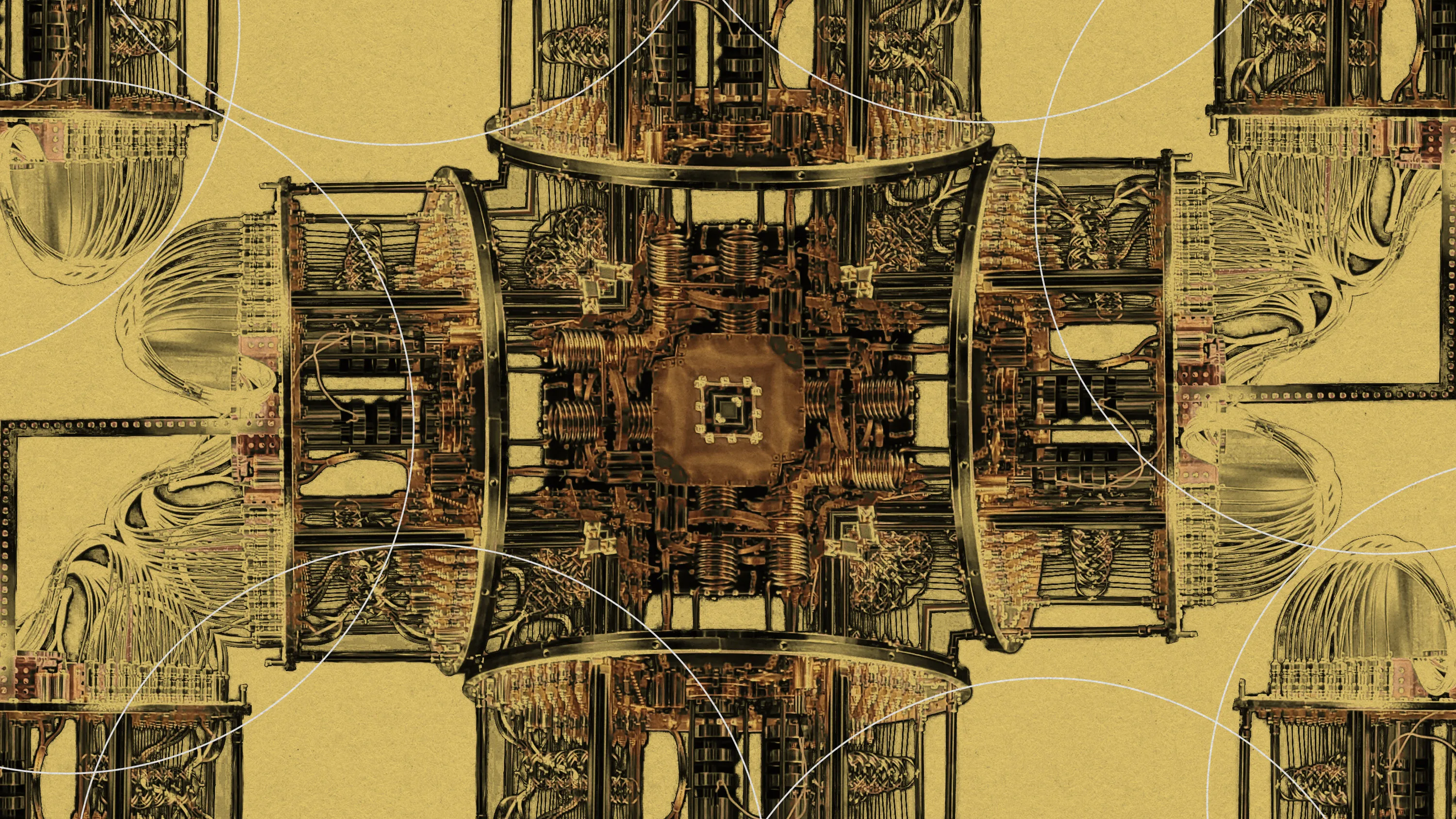 Quantum Architectures for Analogues and Theory Applications
FBK Trento 13/2/2024
1
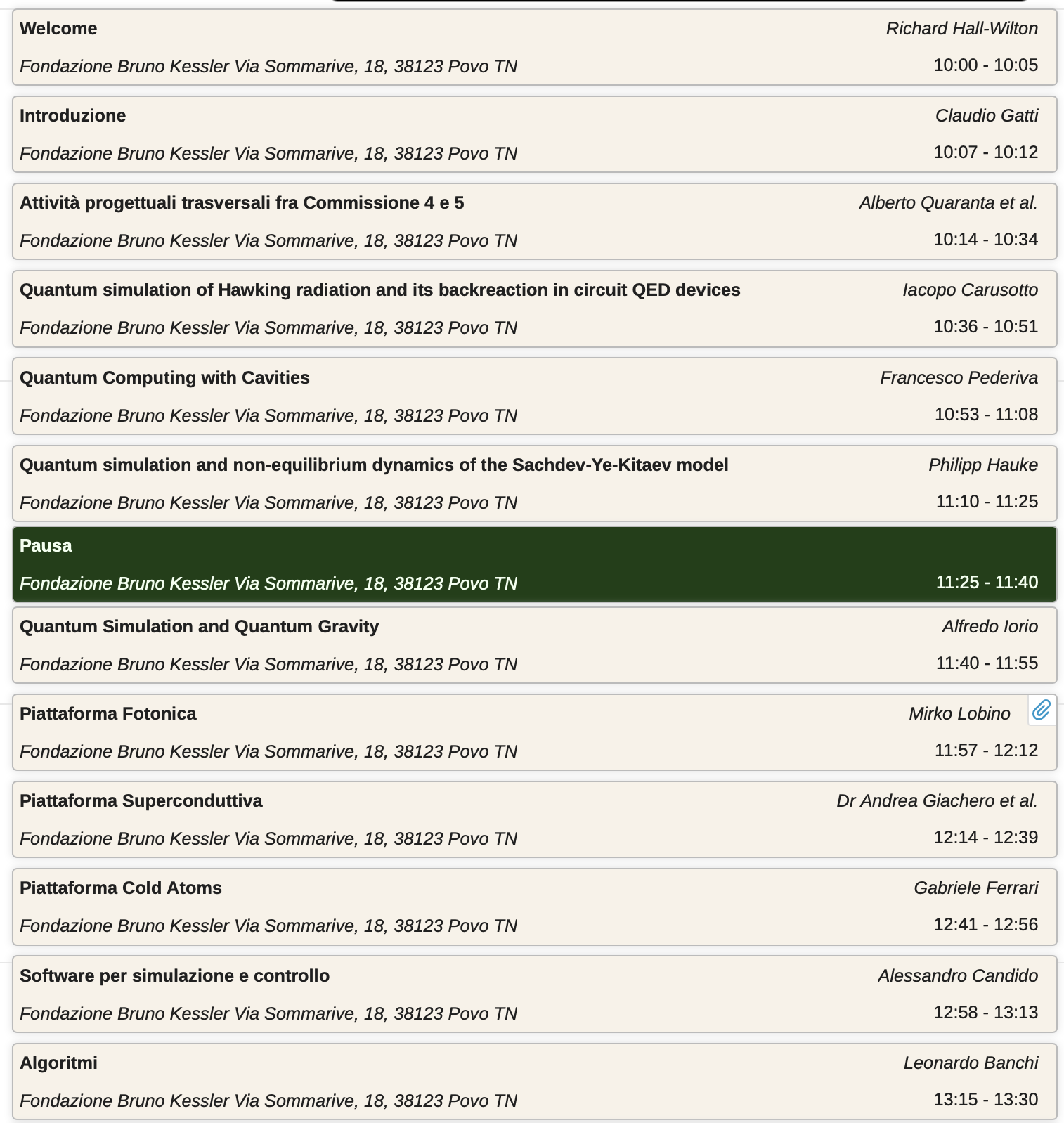 https://agenda.infn.it/event/39248/
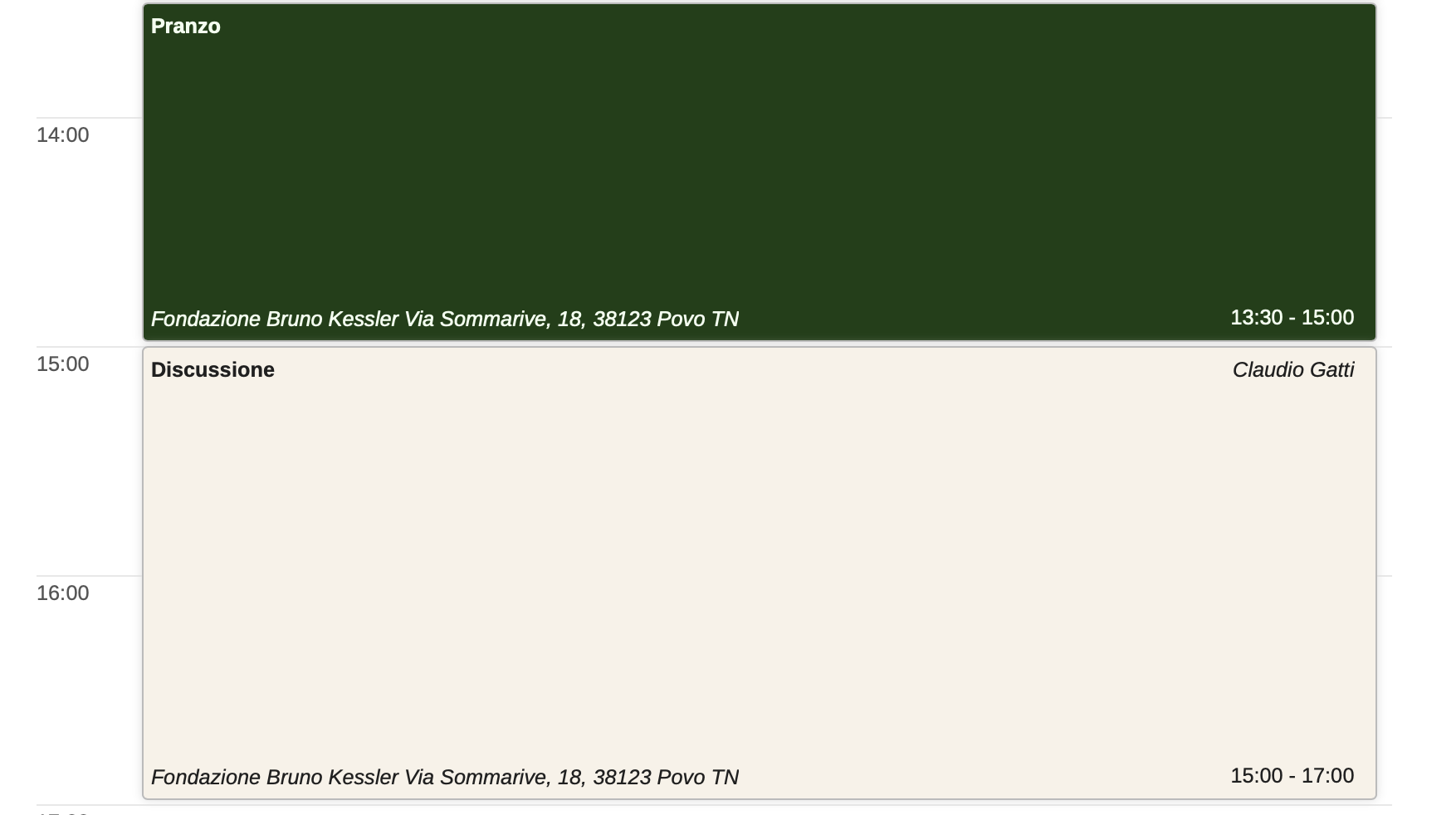 2
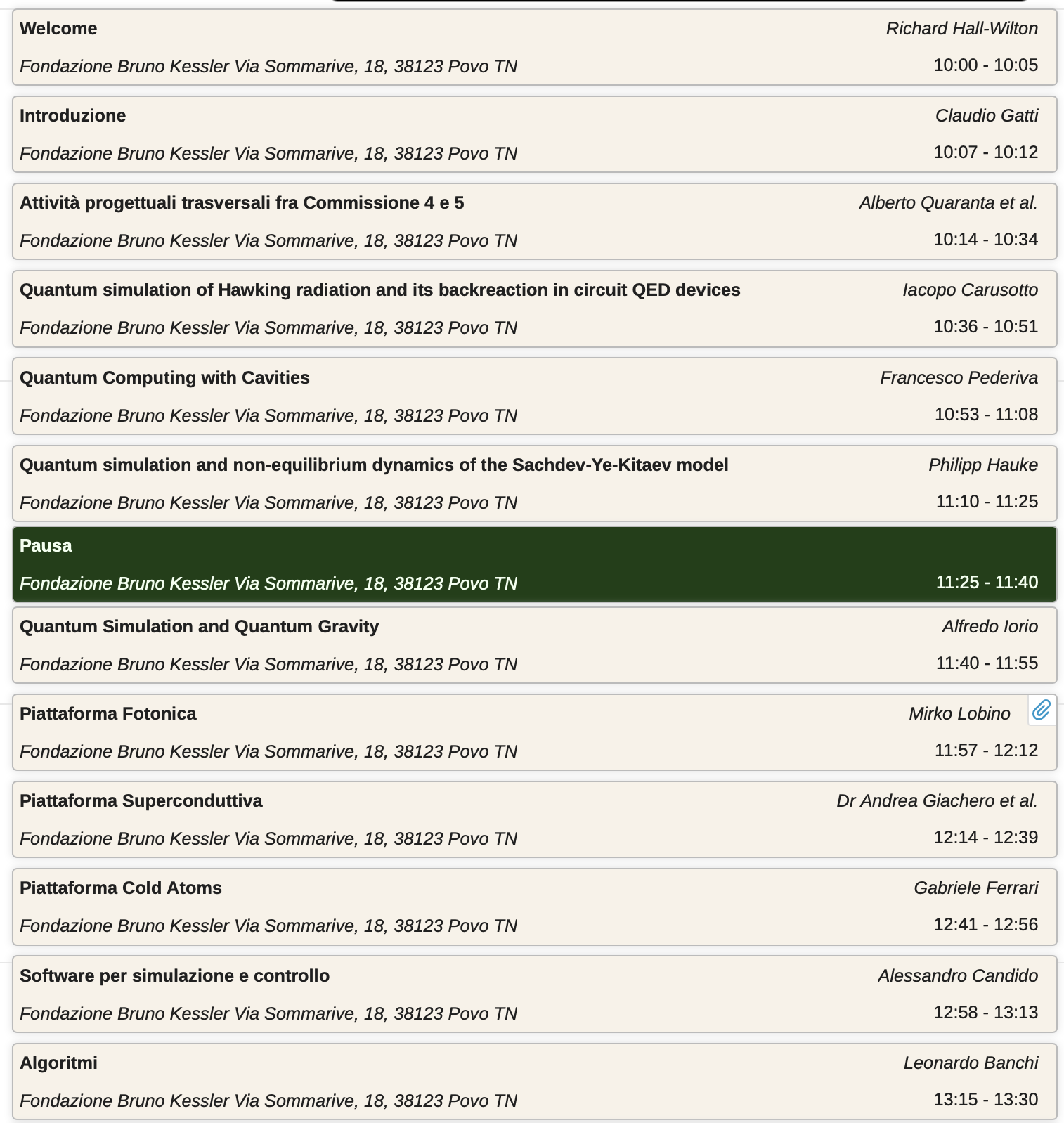 https://agenda.infn.it/event/39248/
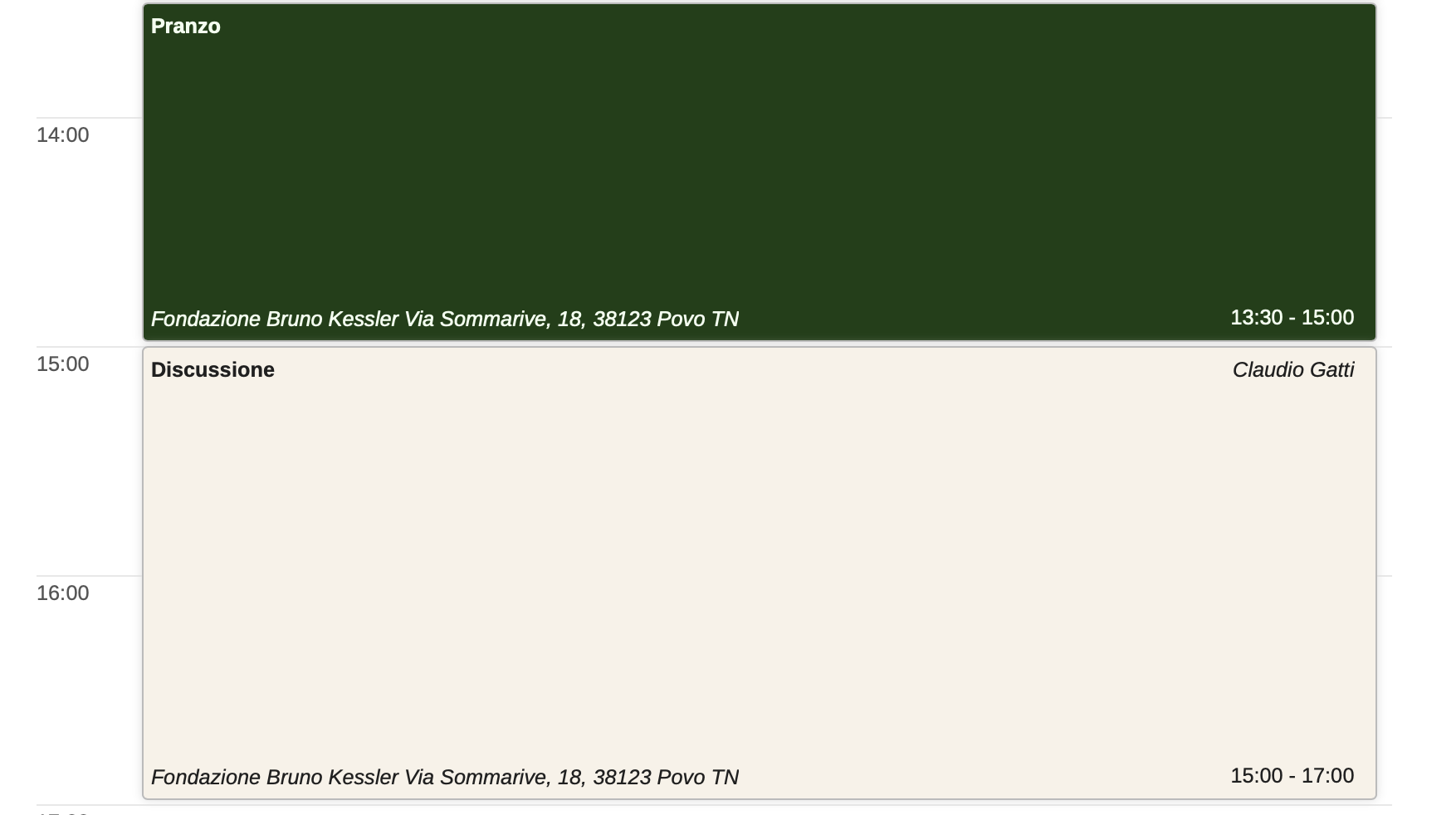 in the next pages I show an (incomplete) list of topics to be addressed during the meeting
3
Discussion 1: What can we learn from a (Analogue) Quantum Simulation
What we would like from a simulation:
The example of Lattice QCD
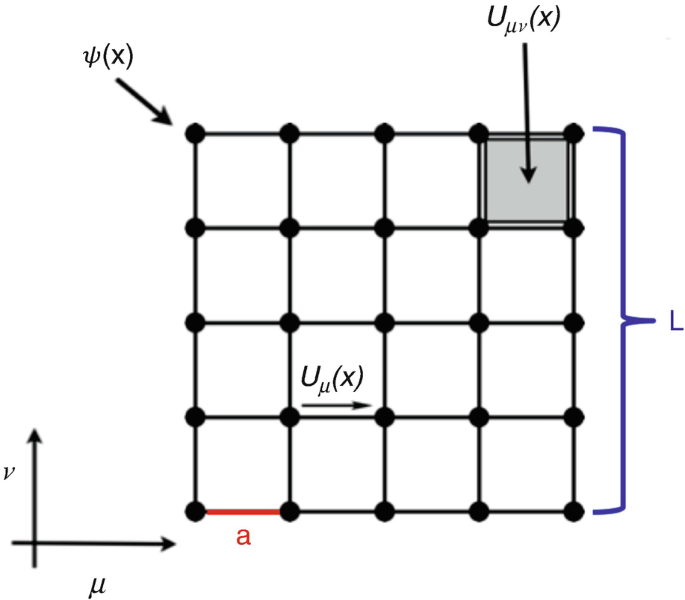 Examples: Vus, g-2, B D C mesons decay ratios and constants, alpha strong …
4
Discussion 1: What can we learn from a (Analogue) Quantum Simulation
How does the study of analogue systems provides information for better understanding of the physics phenomenon?
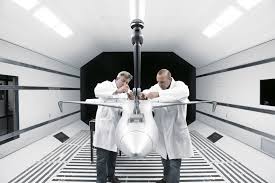 5
Discussion 2: How to realize the (A)QS?
Qudits and QOC
Theory/model
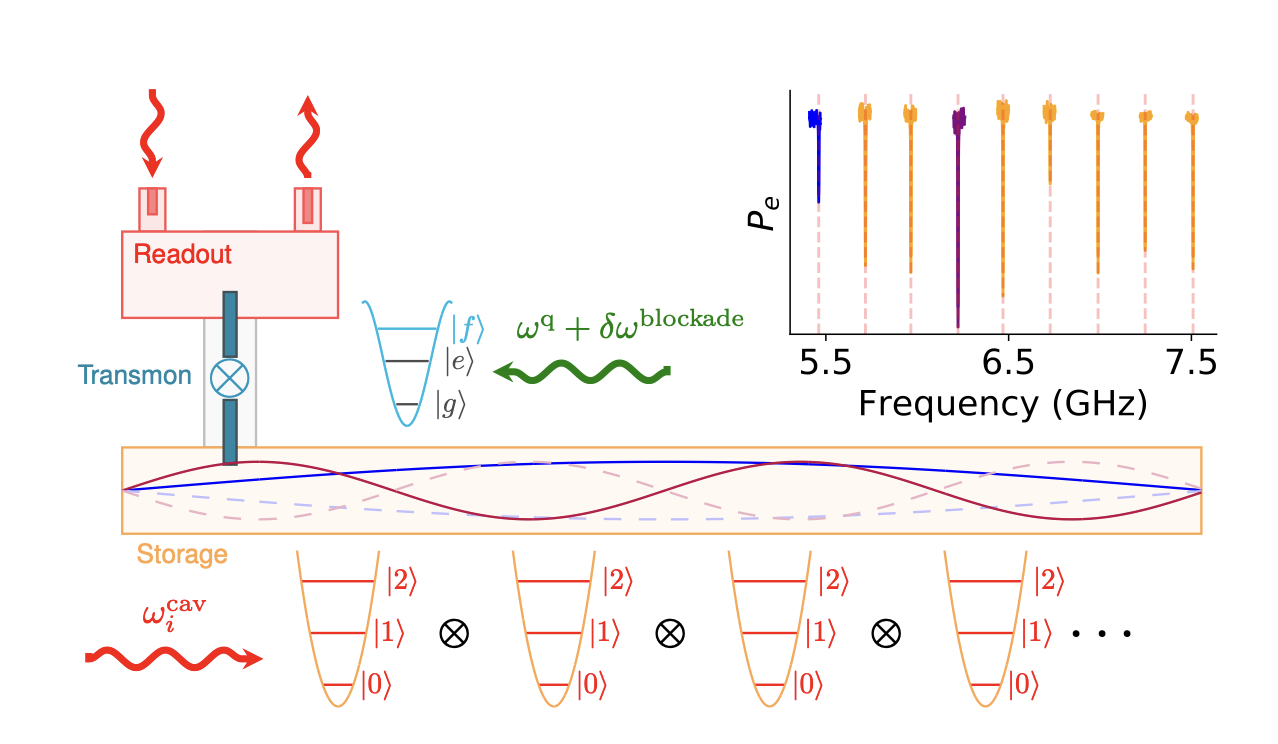 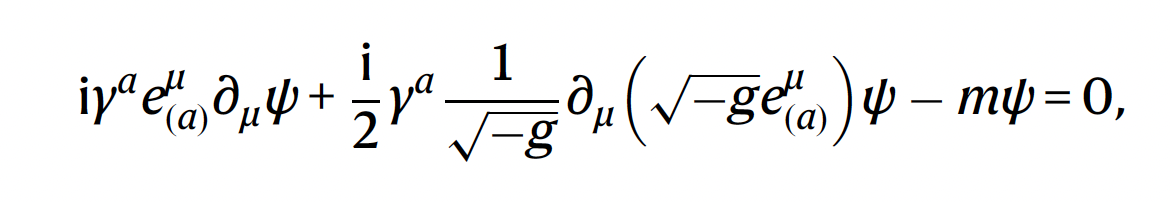 Mapping
Metamaterials
Theory/model in Lab “operator space”
Analogue circuit realization
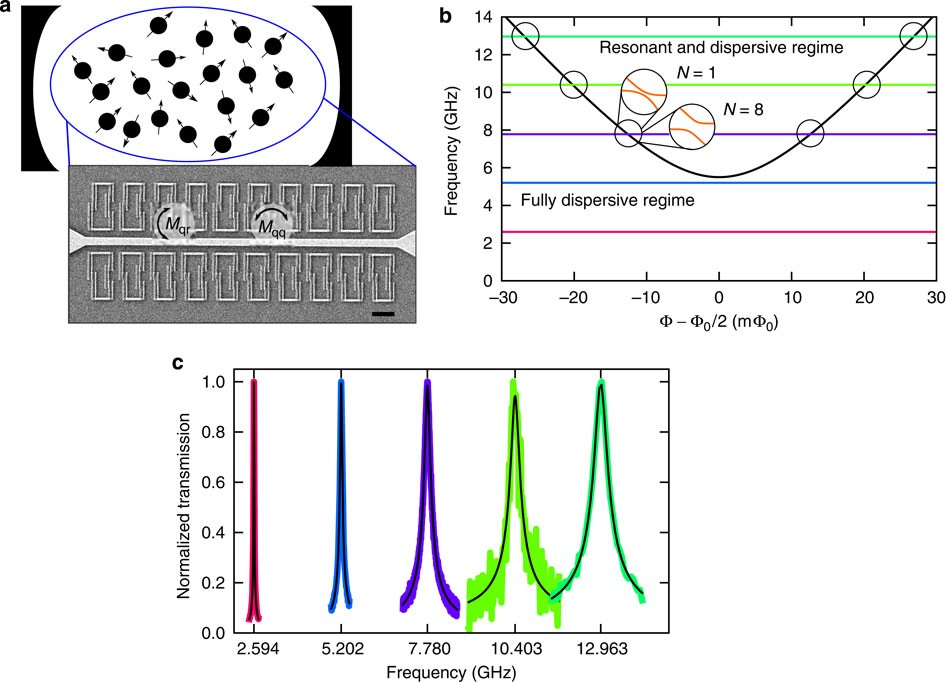 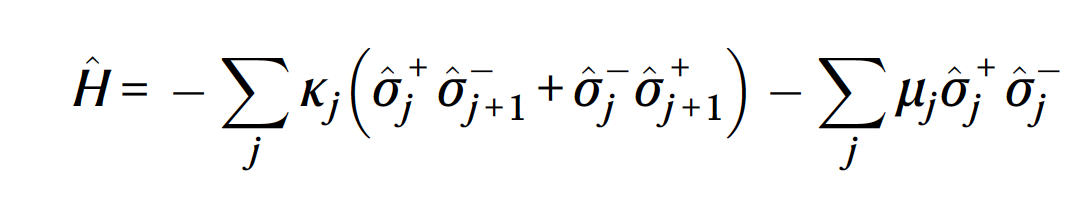 Multiple qubits entangling gates
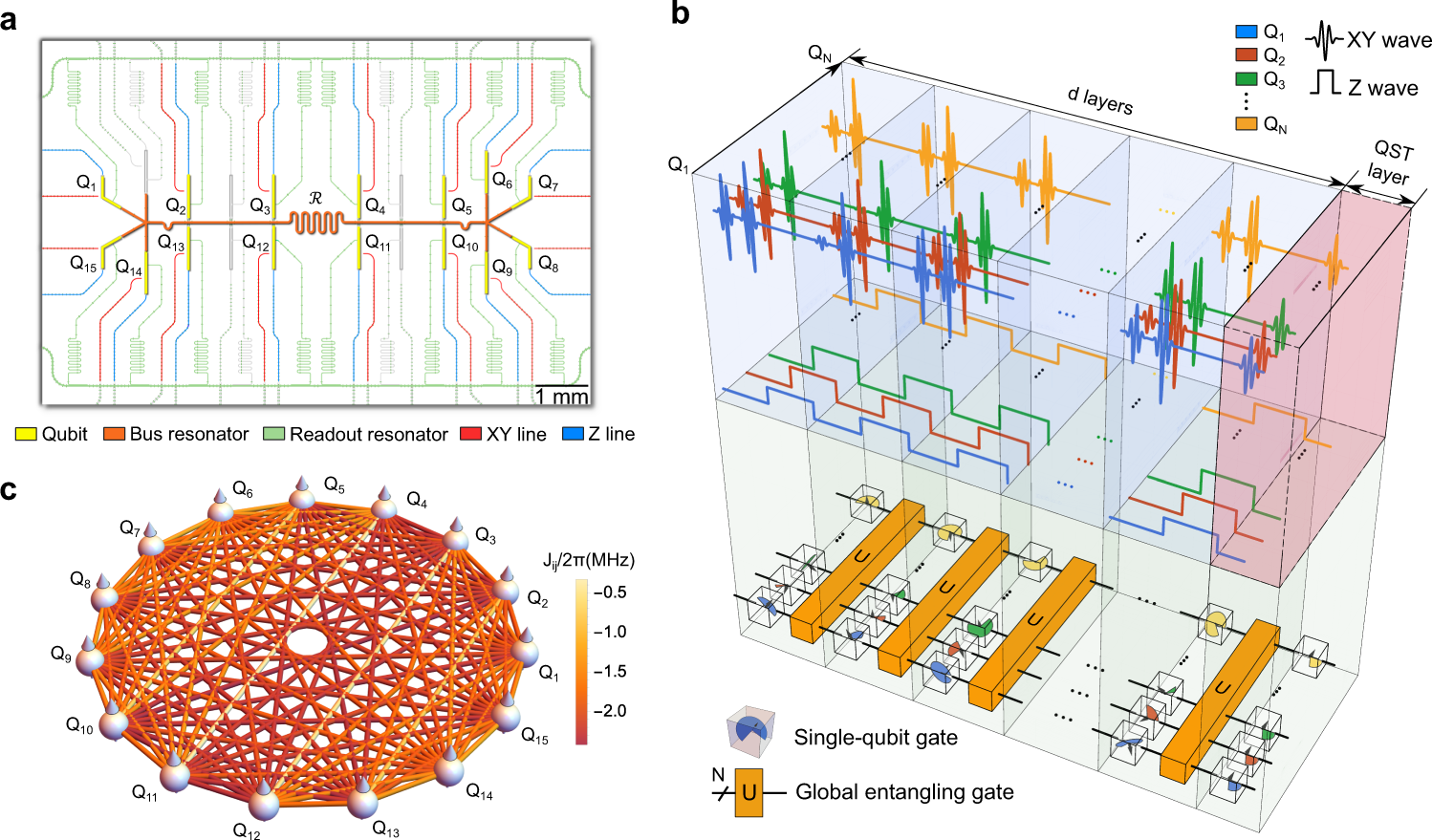 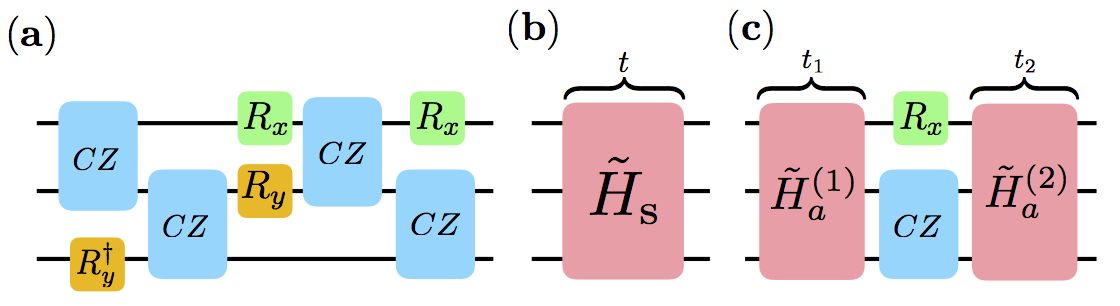 Digital
Analogue
Digital-Analogue
6
Discussion 3: How big must be N?
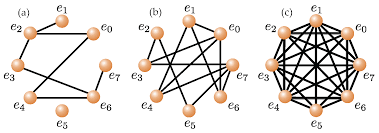 How to scale to a large enough system?
7
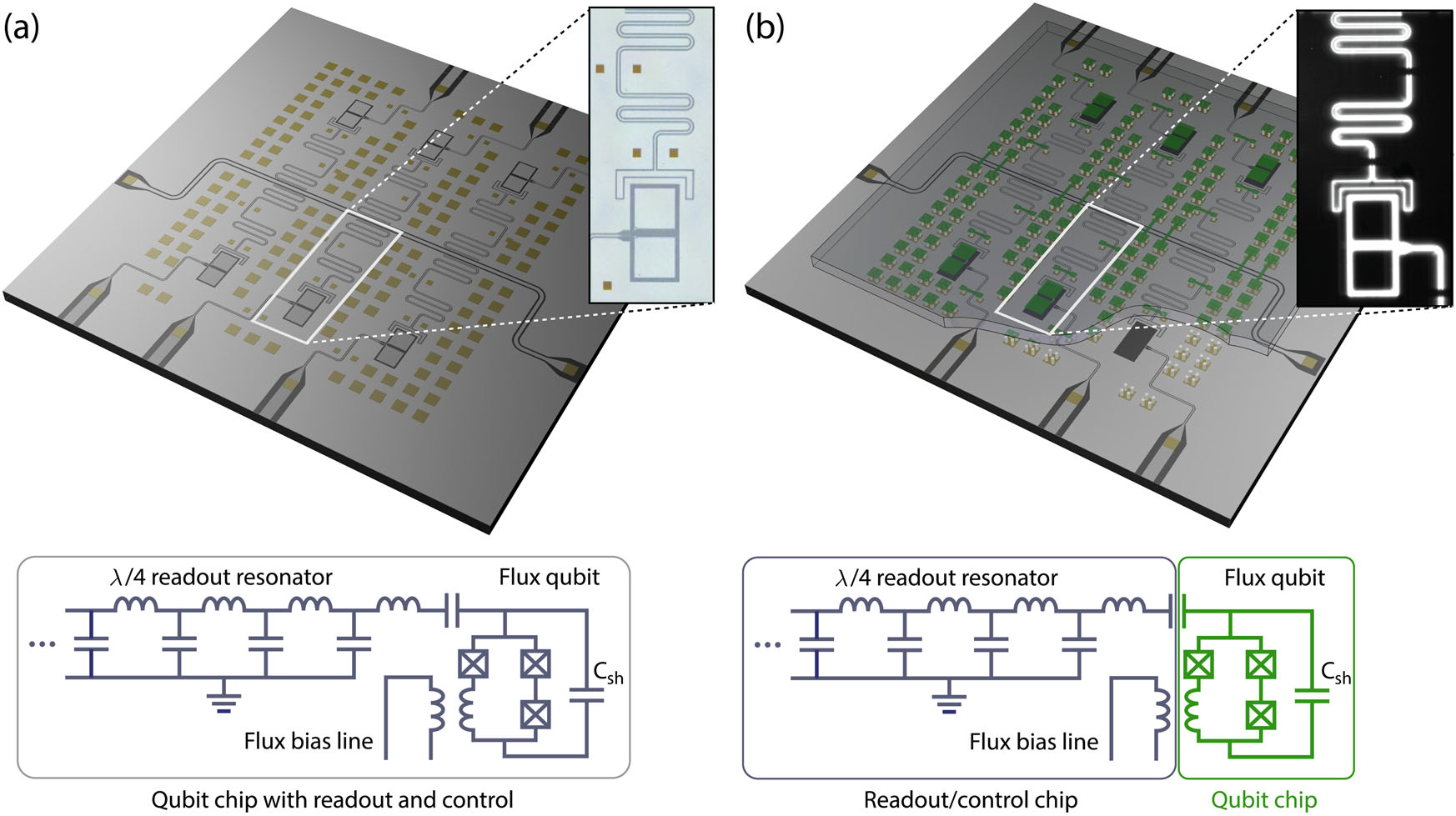 Discussion 4: Key Enabling Technologies for AQS?
Pulse generation for QOC
Flip chip process
Tunable couplers
Multiqubit gates
Qudits
Optimization algorithms
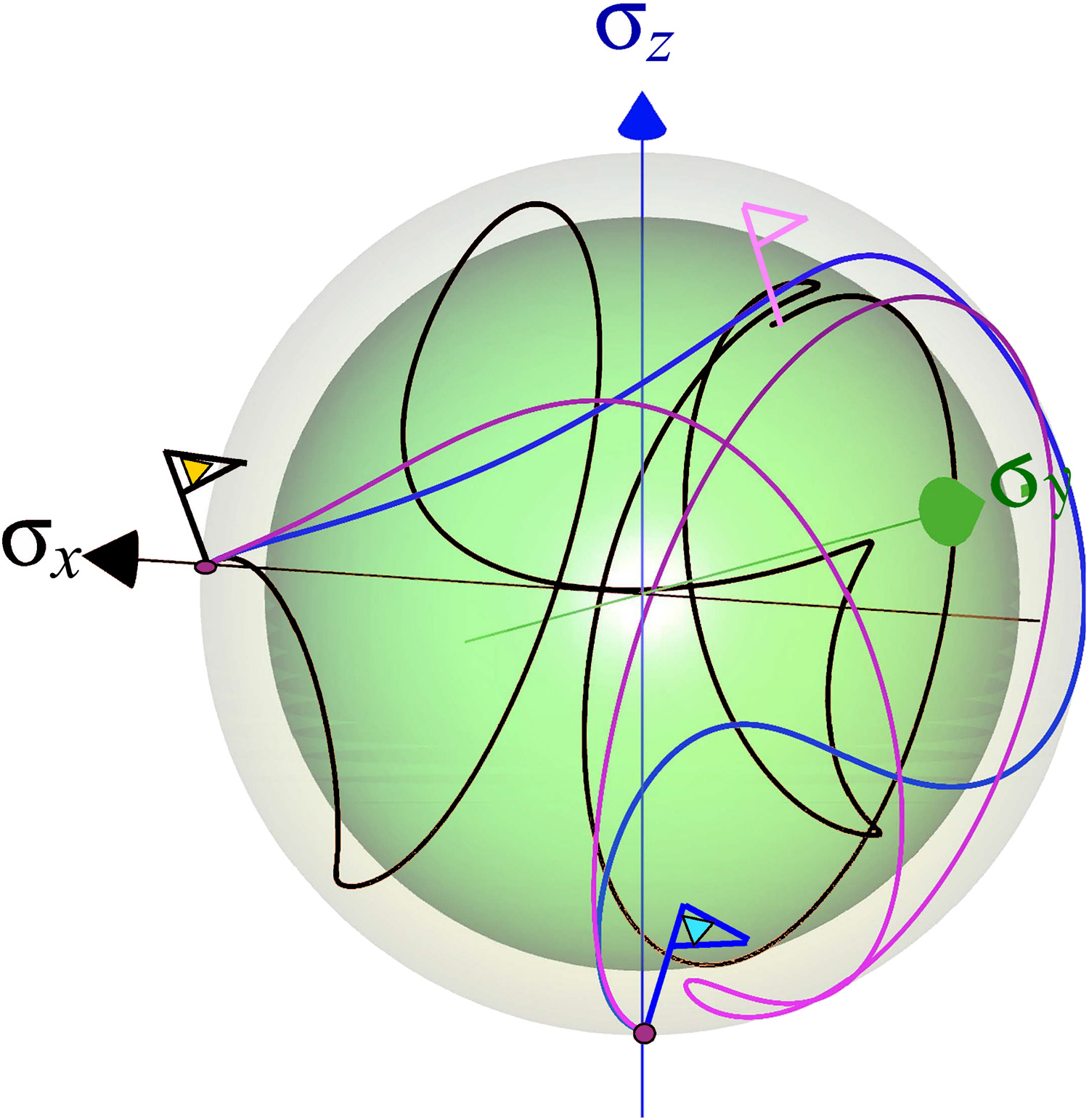 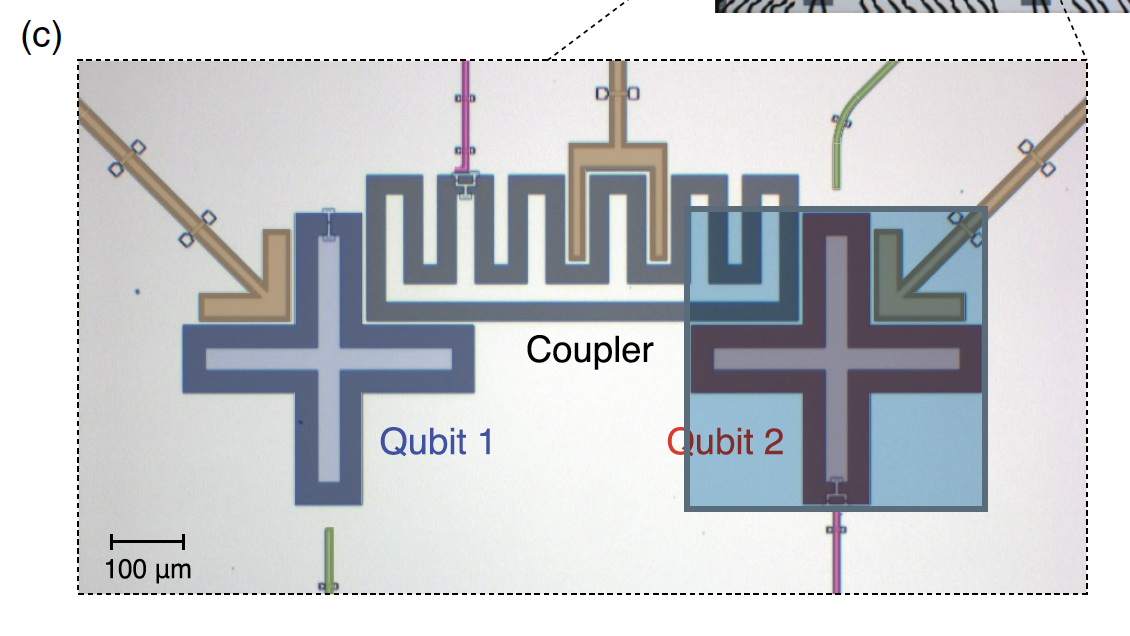 8
Discussion 5: Platforms, pros and cons.
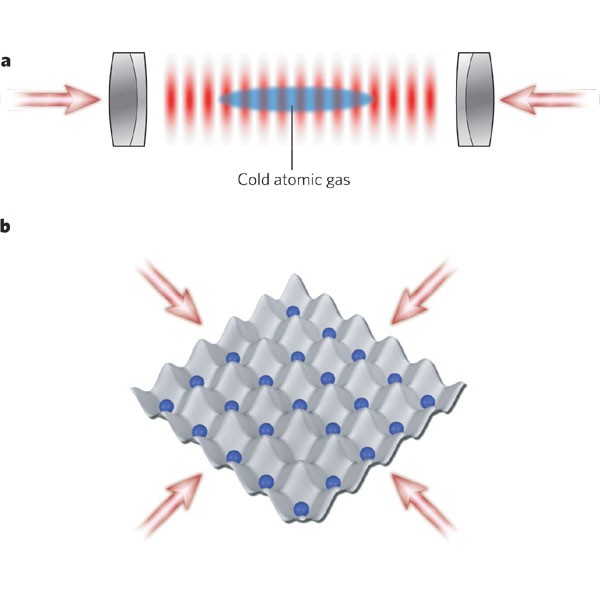 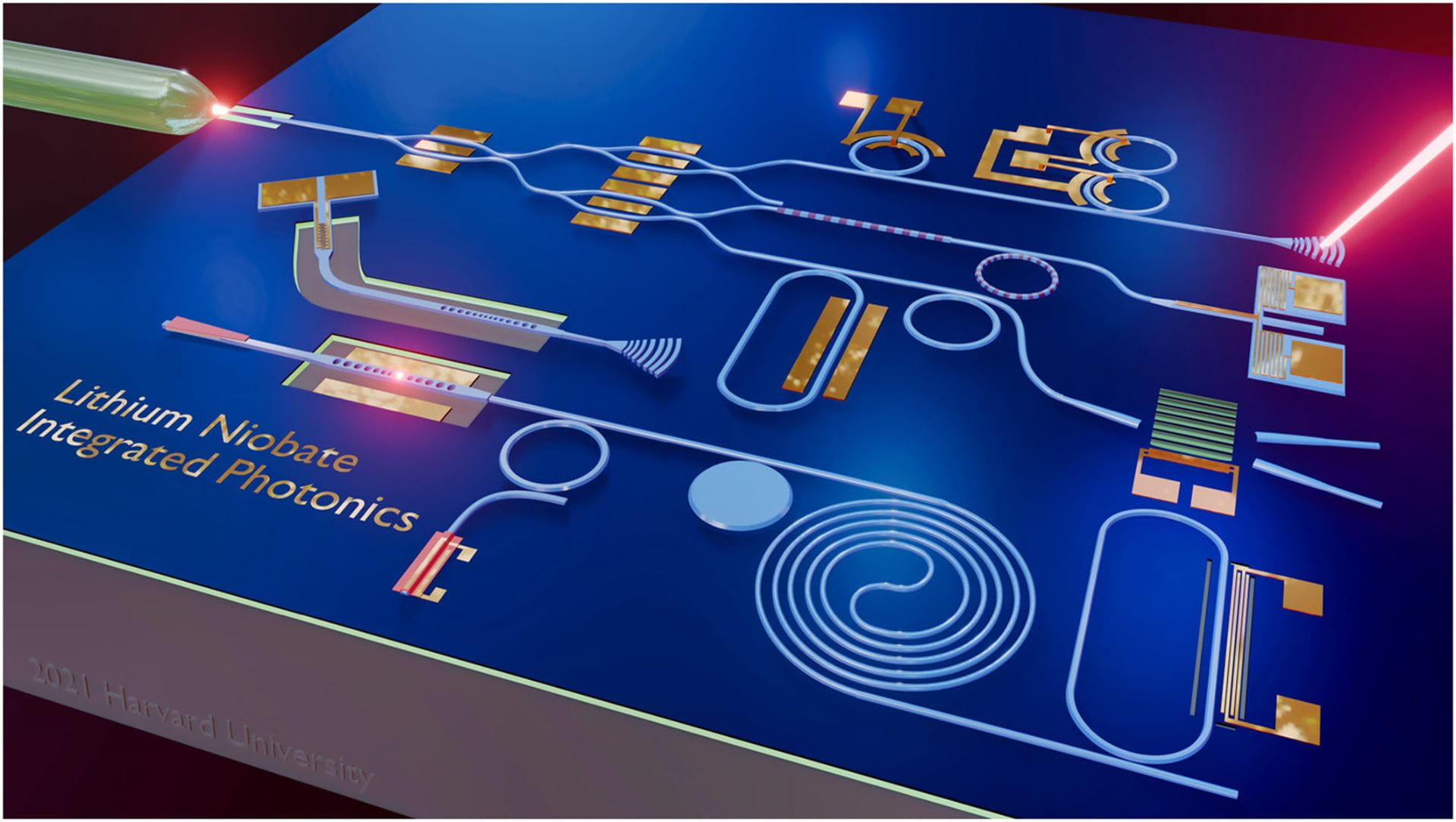 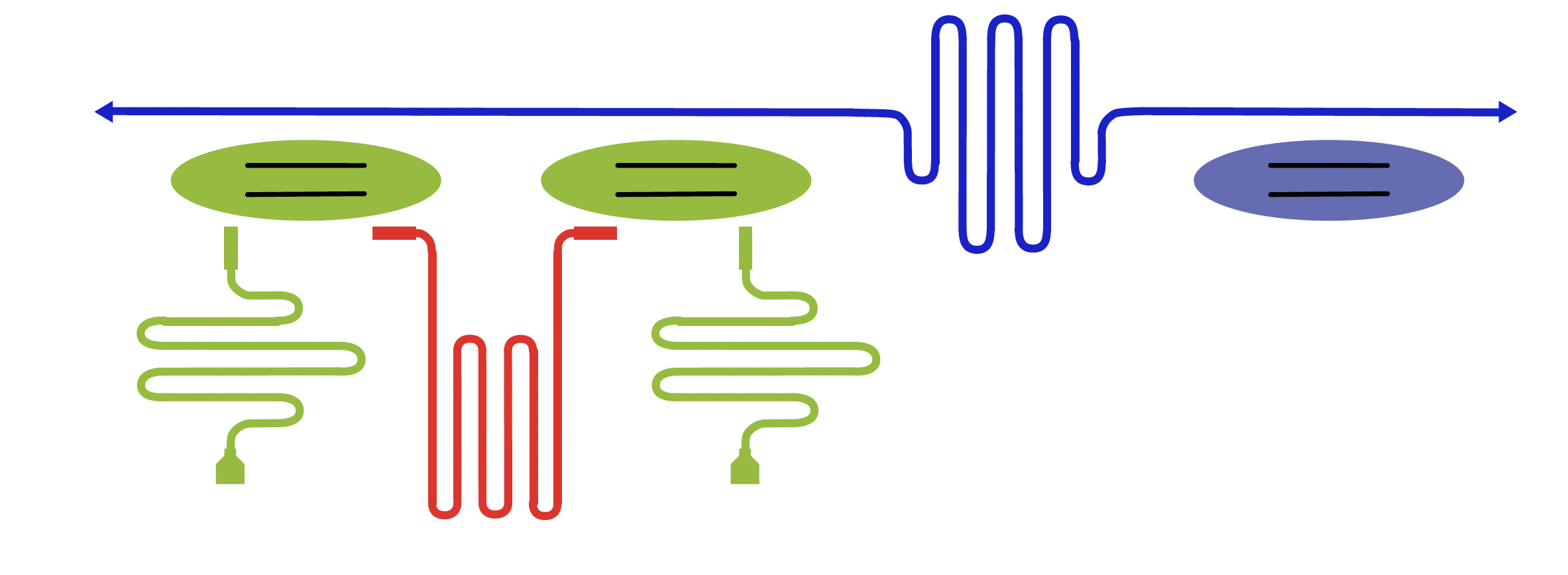 9
Discussion 6: Project Organization
External Collaborations
10